Лучшие практики АО «ПКС-Тепловые сети»
Заседание координационного советапо охране труда при Правительстве РК

Докладчик: Ксенофонтова Н. В.
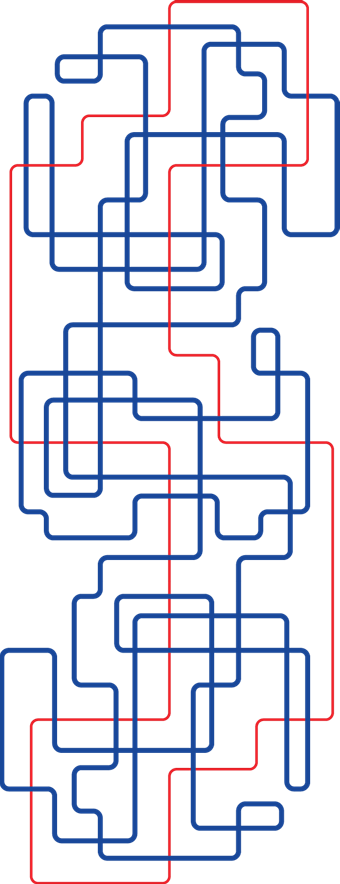 Проведение тренировок в учебной тепловой камере
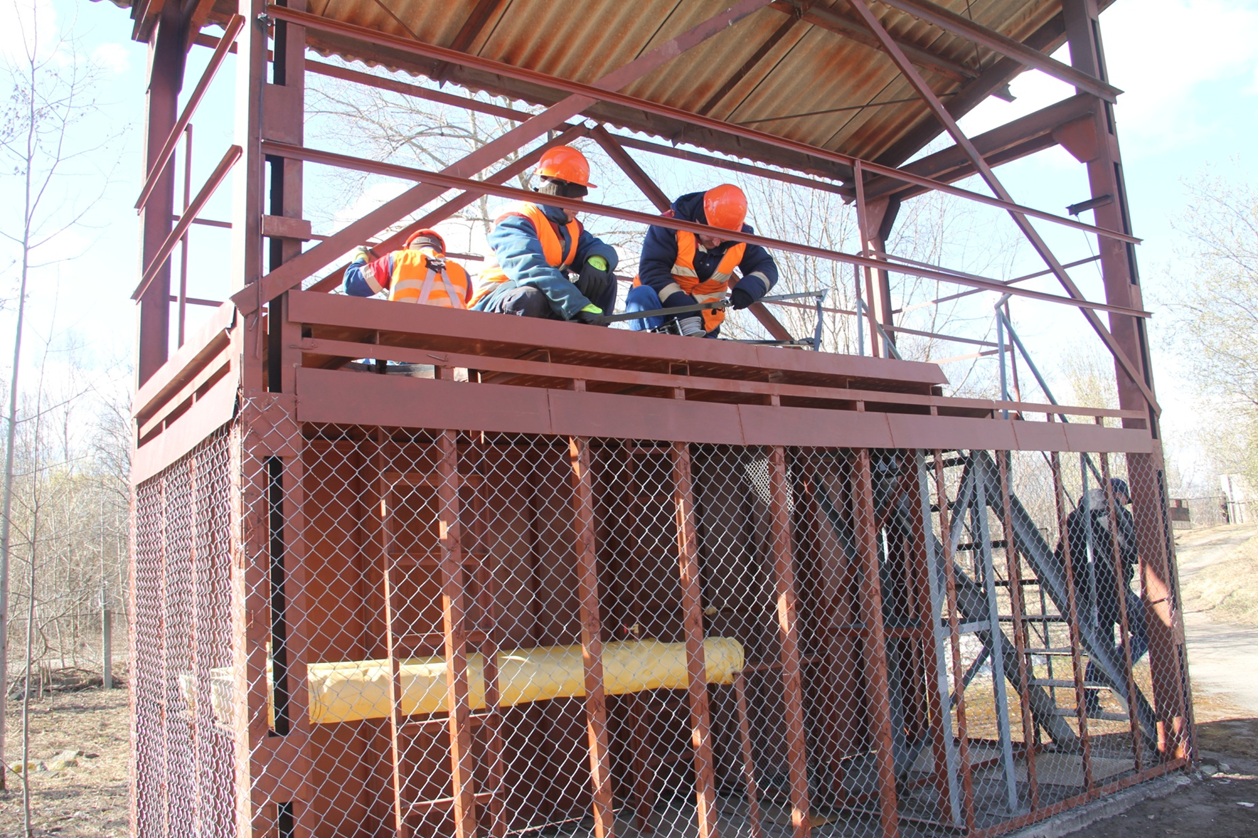 2
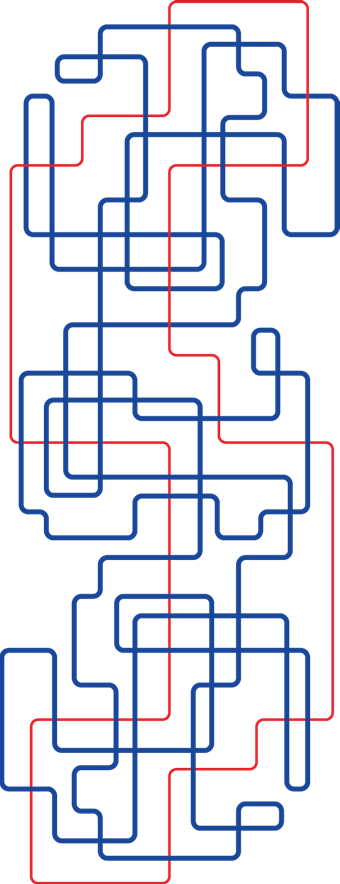 Проведение тренировок в учебной тепловой камере
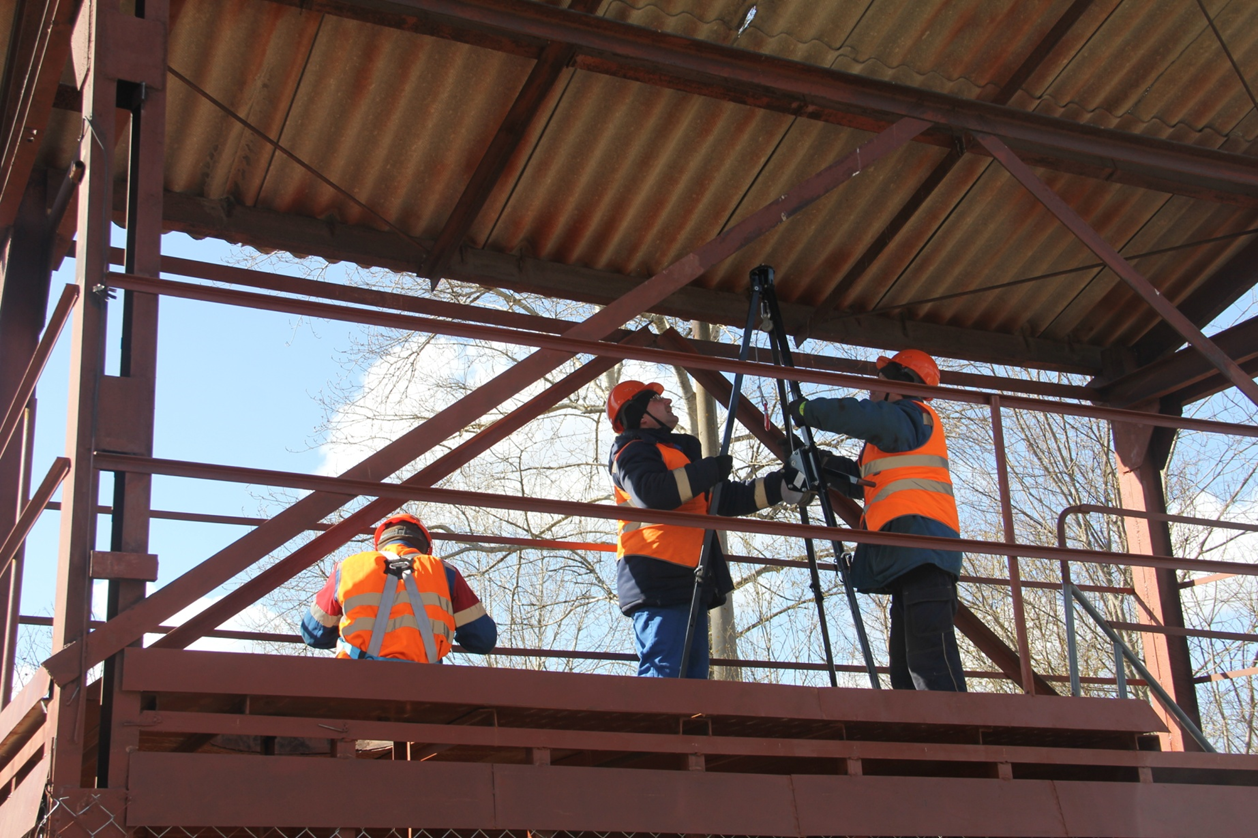 3
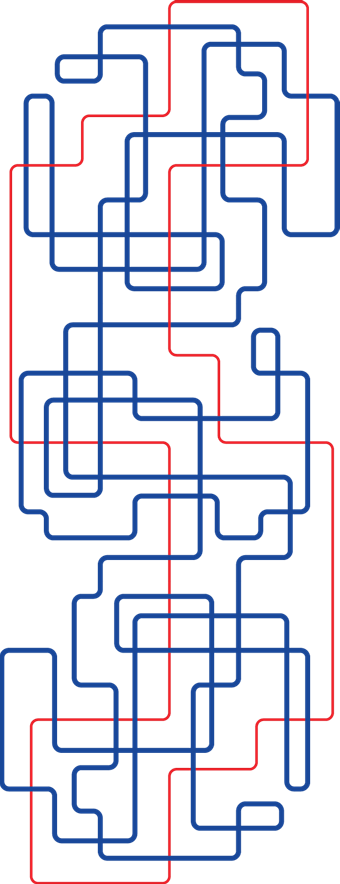 Проведение тренировок в учебной тепловой камере
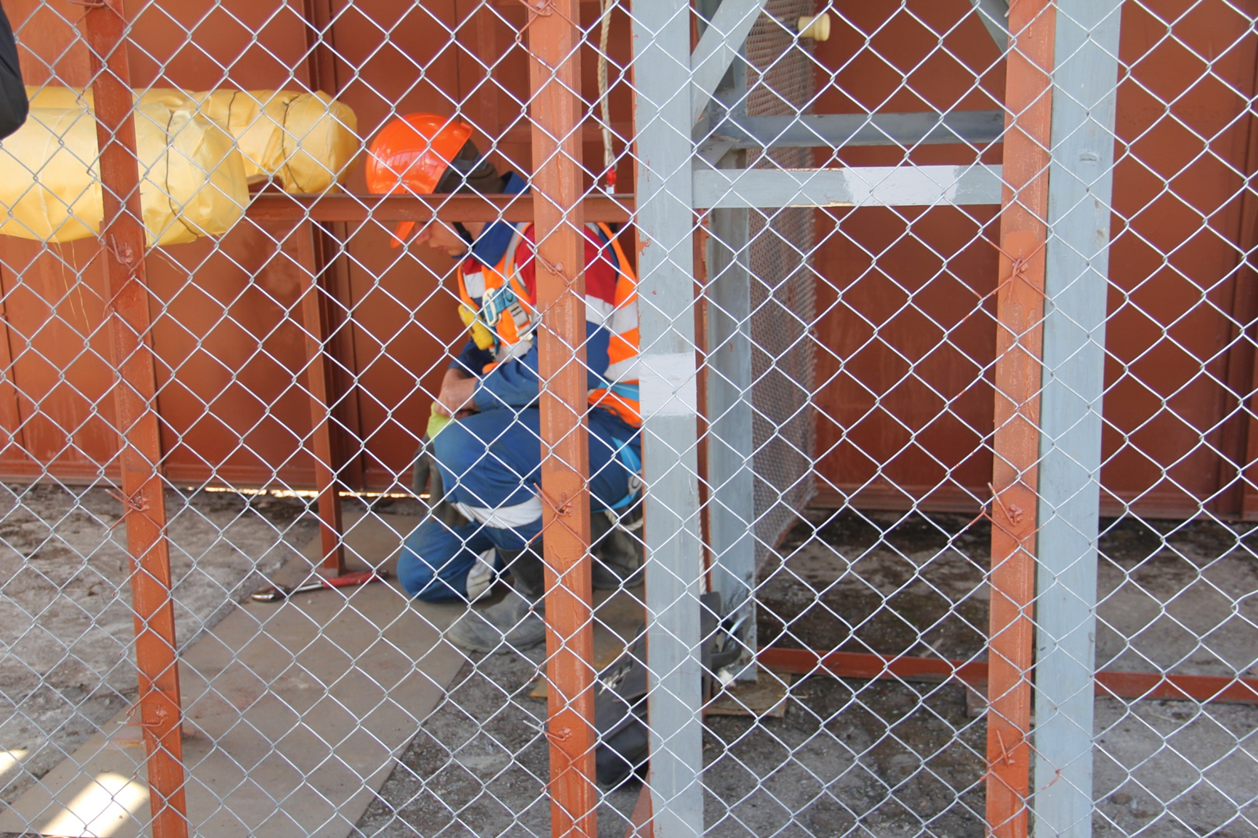 4
Контрольная карта оценки рисков
Управление рисками – ключевая задача в обеспечении безопасности.
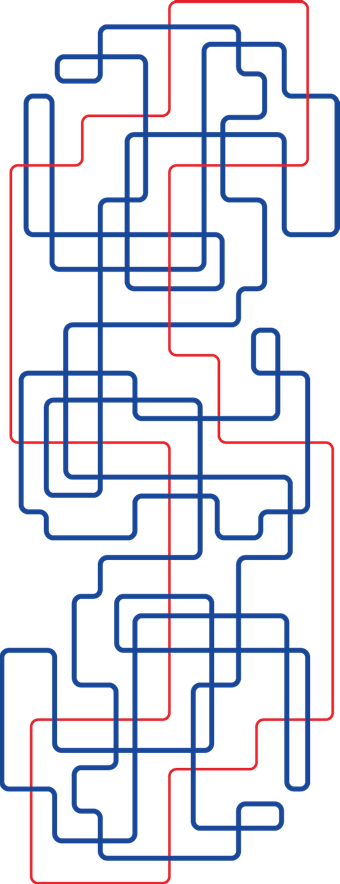 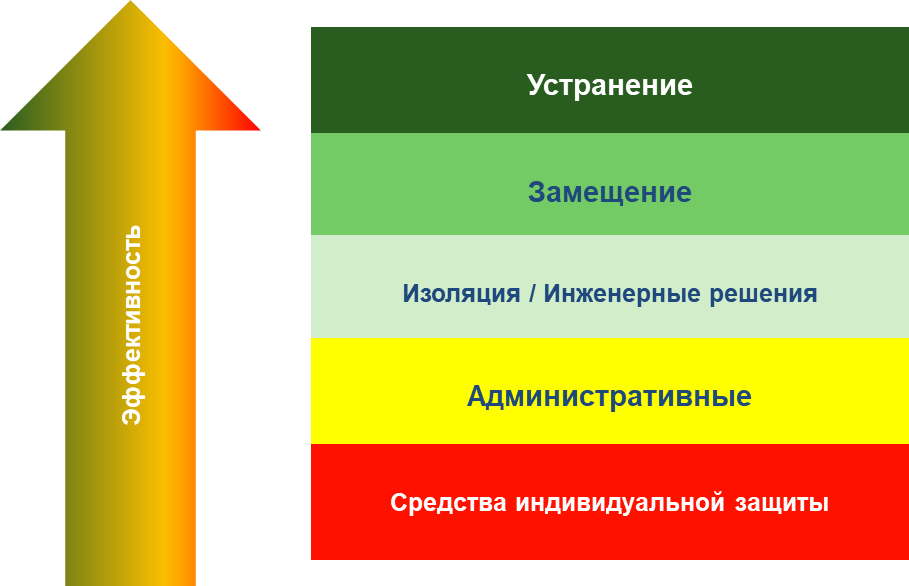 5
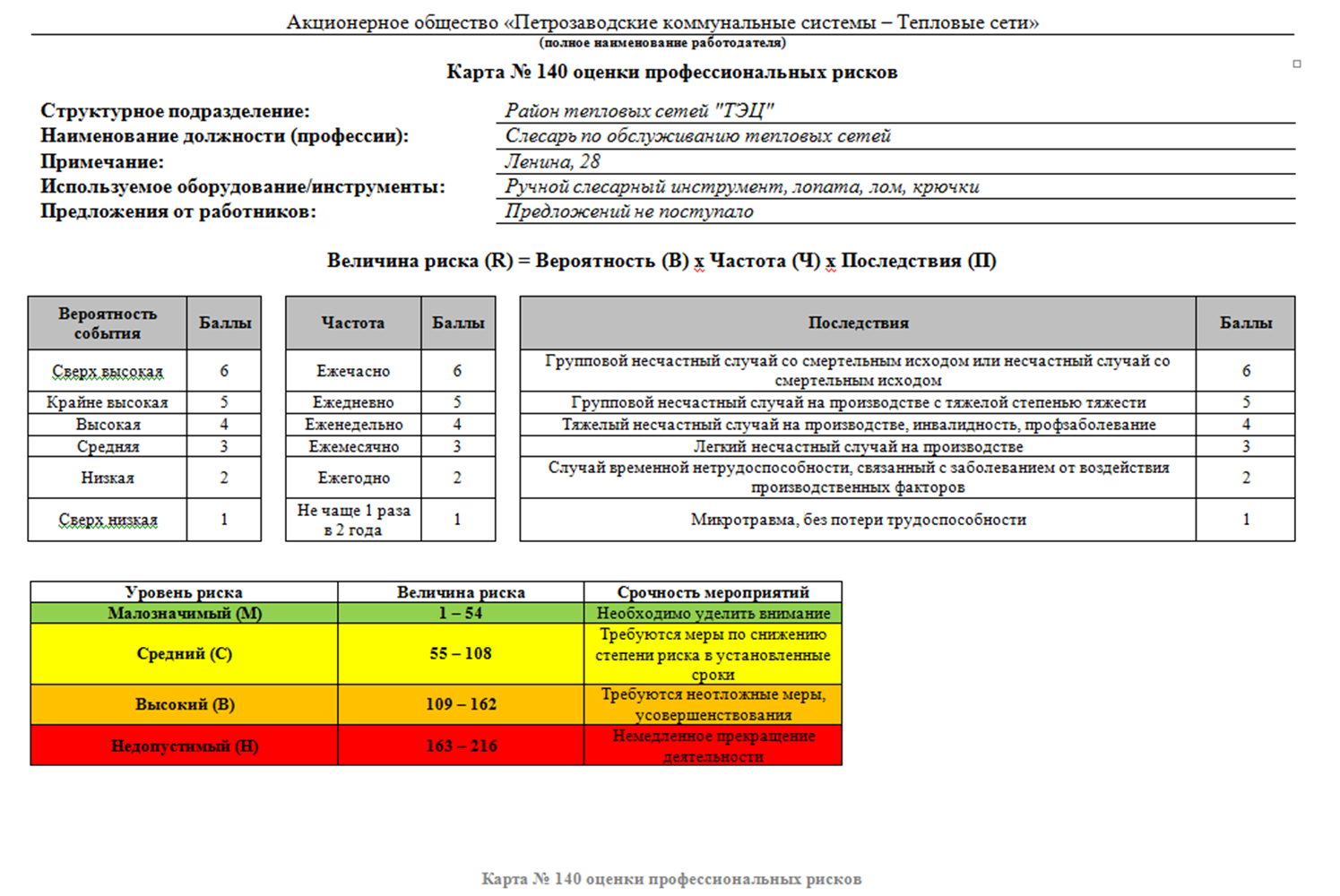 6
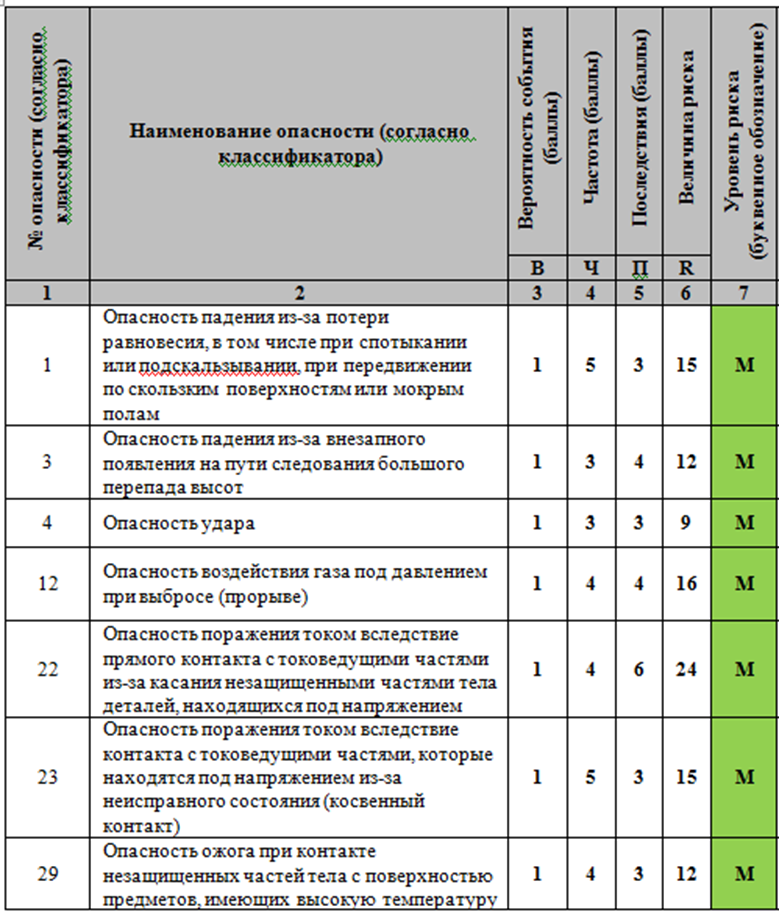 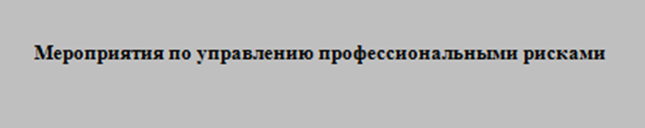 В зимний период времени своевременная очистка территории и обработка противоскользящими веществами (песок).
Обозначение мест перепада высот сигнальной лентой. Соблюдение личной осторожности при перемещении.
Соблюдение требований инструкции по охране труда при работе с ручными инструментами. Проявление личной осторожности при проведении работ.
Использование газоанализаторов.
Соблюдение требований инструкции по охране труда при обслуживании оборудования.
Соблюдение требований инструкций по охране труда. Соблюдение личной осторожности при работе с оборудованием, находящемся под напряжением.
Соблюдение требований безопасности при эксплуатации электроприборов.
Осмотр рабочего места перед началом работы.
Применение спецодежды, средств индивидуальной защиты.
7
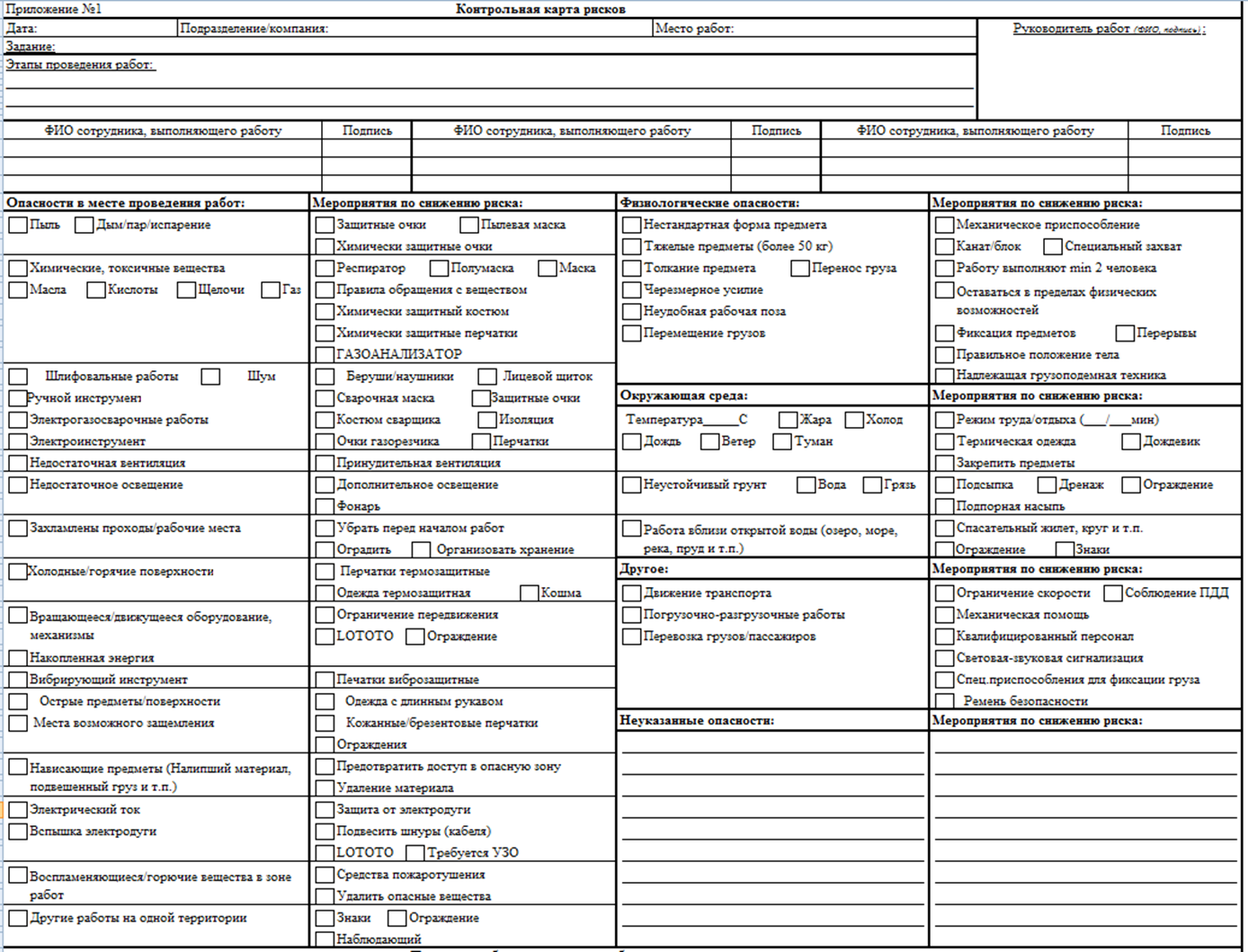 8
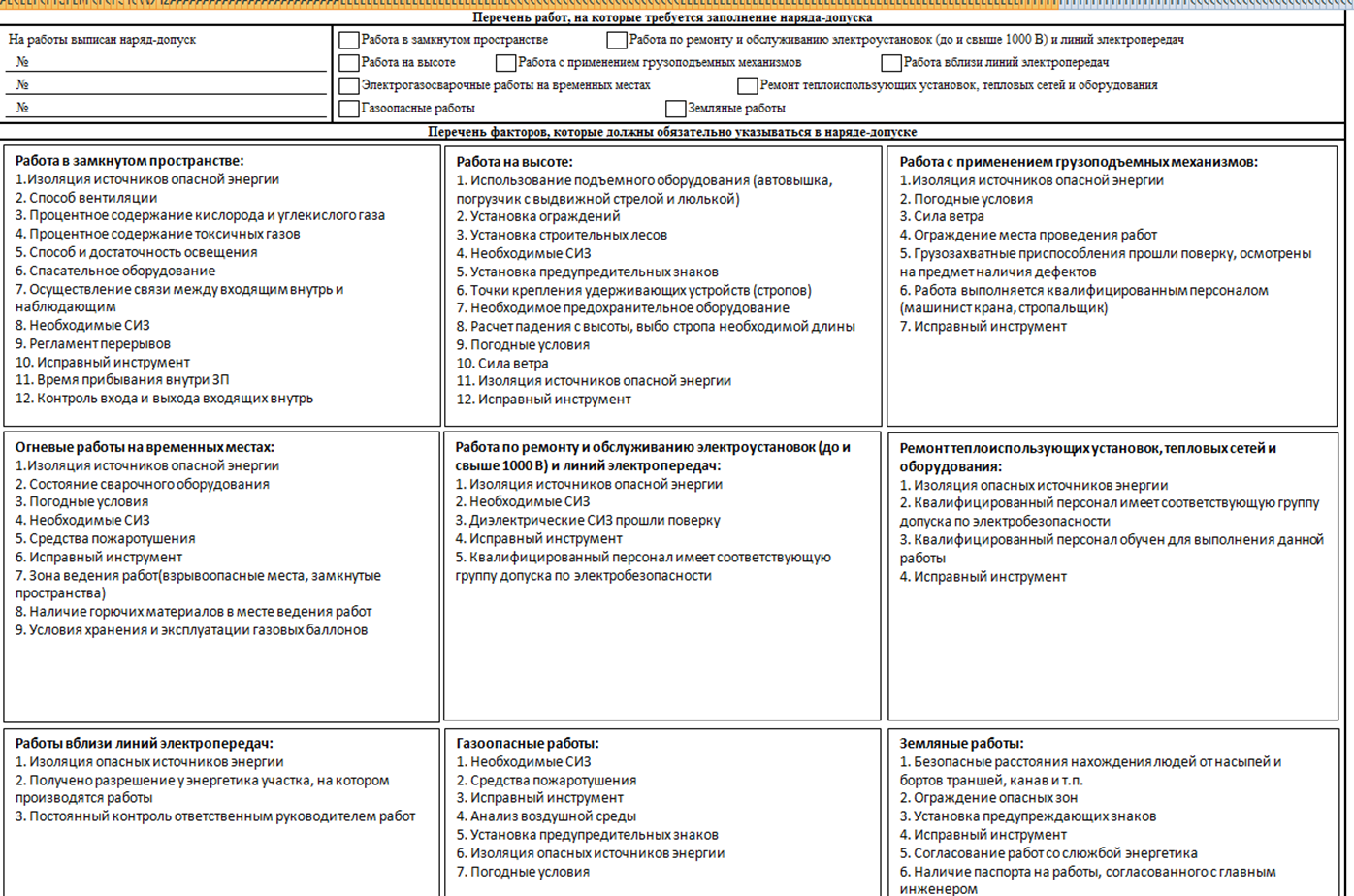 9
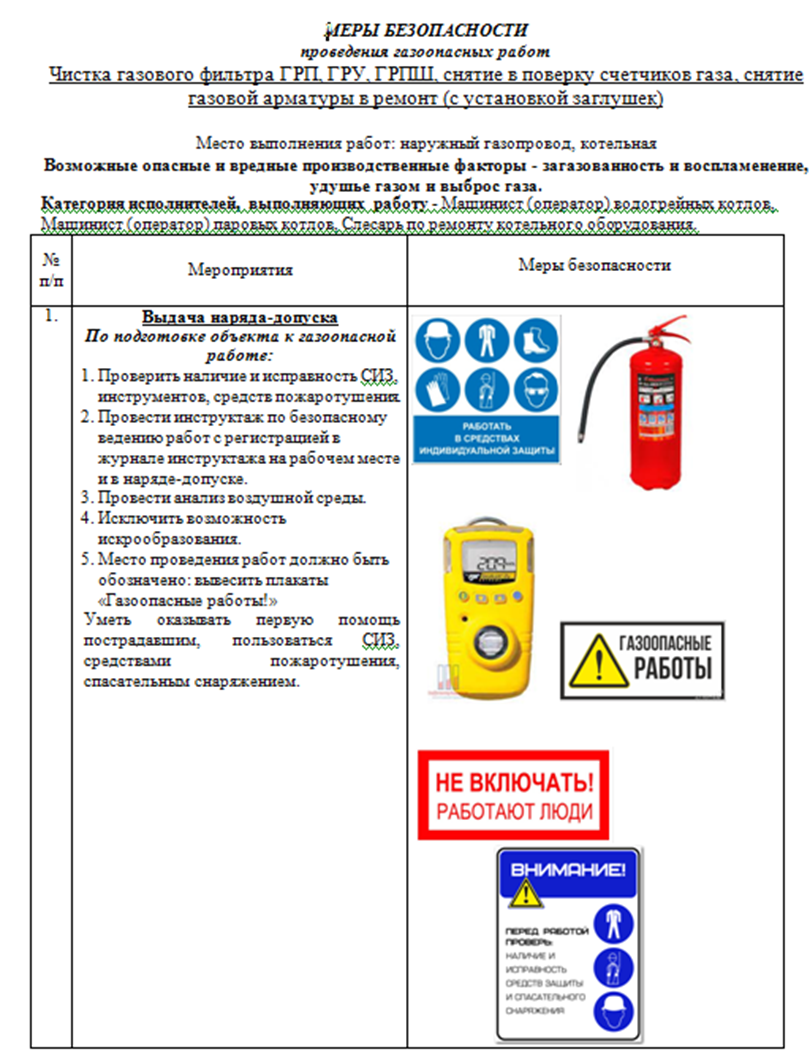 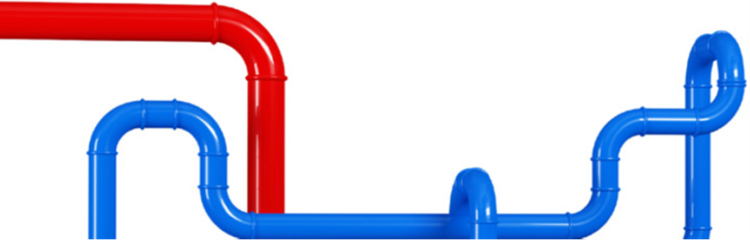 10
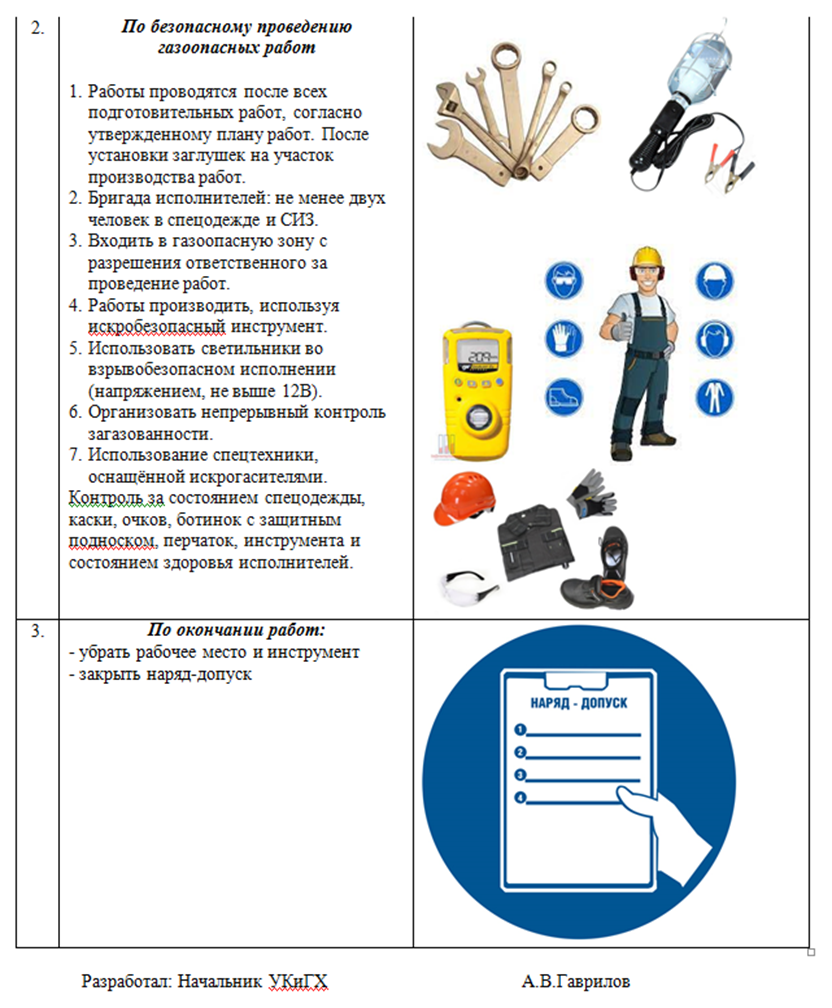 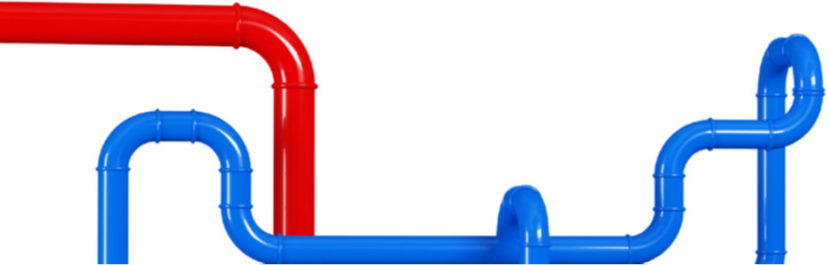 11
Благодарим за внимание!
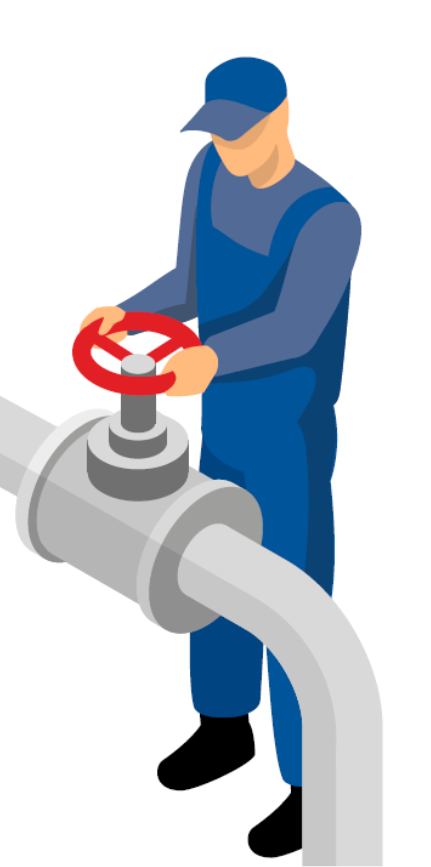 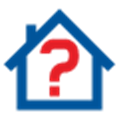 Ваши вопросы
12